Slacking for the DBA
It’s good to Chat
Me
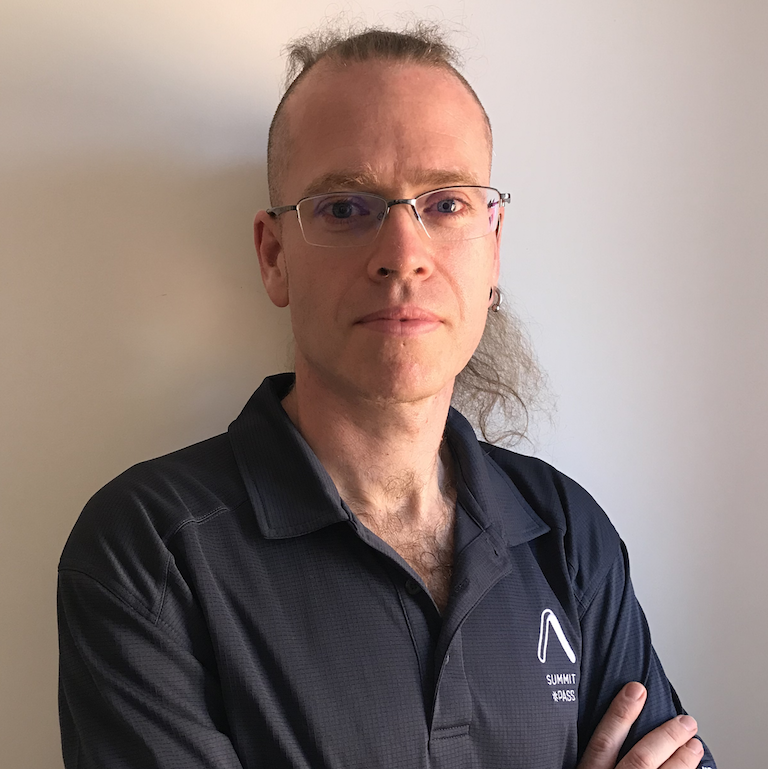 Stuart Moore
stuart@stuart-moore.com
@napalmgram
https://stuart-moore.com
20+ years pushing data around many platforms using whatever tools he can find
Organises DataRelay, Nottingham SQL Server User Group and PowerSherll Usergroup, and Nottingham Global Azure Bootcamp
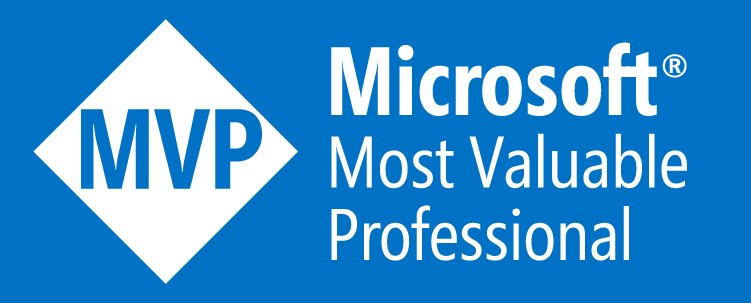 History of communications
In Person
Cons
Synchronous
Hard to review
No pictures, or at least badly drawn
Hard to send code
Pros
There’s a vague possibility they might notice you’re busy and go away….
History of communications
Telephone:
Cons:
Synchronous
Hard to review after
No pictures
Hard to send code
Pros:
Can be ignored
Current means of communications
Email:
Cons:
Dumping ground for everyone else
Only direct participants can see information
Adding someone mid conversation means they don’t have context
Manual effort to add content from other sources
Pros:
Asynchronous
Can prioritise and/or ignore
Can share code and images
Current means of communications
Chat
Pros:
Asynchronous
Everythings logged
Can have different channels/rooms for different topics
All logged and searchable
Can share code and images easily
People can pick and choose what they see (or be forced)
Adding someone to the room gives them the history
gifs
Current Chat platforms
Slack
MS Teams
Campfire
Hipchat
Chatwork
People have implemented this on everything (twitter, facebook, etc). 
Remember:
People > Process > Product
So that’s Chat, what’s the Ops Magic Sauce
Apps
Bots
Script Integration
Splitting channels
An emergency or major deployment happens:
Create a new channel
Add users 
All conversations recorded in channel for post match analysis
Need someone else, add them and they can see the history
Add observers as read only
Apps
3rd party integrations that add functionality
Eg: Github:
Get notified of new pull request
Notification of failed builds
Slack connections
Getting tokens - https://get.slack.help/hc/en-us/articles/215770388-Create-and-regenerate-API-tokens
A more in depth PowerShell overview from PsDays 2019 - https://youtu.be/sn1H0ChDusw
Script Integration
Integrate with your on premises scripts:
Have alerts collected in a central location
Can include information
PsSlack
PowerShell module to send messages to slack
Github - https://github.com/RamblingCookieMonster/PSSlack
Easy to add to you scripts
Demos I
Bots
Add more interactive functionality
Can ask for information
“bob getdatabase server\instance”
Get all the databases 

Can ask to do thing
bob restart server
Restart server
Poshbot
A bot framework written in PowerShell
Source - https://github.com/poshbotio/PoshBot
Docs - https://poshbot.readthedocs.io/en/stable/
PS 5.0 and above as it uses classes
Works with Slack and MS Teams
Teams support requires a more complex setup as it needs a Service Bus queue and an Azure function 
So not covering it here, but step by step documentation is here - https://poshbot.readthedocs.io/en/latest/guides/backends/setup-teams-backend/
Everything else shown applies to Teams to as well
Demos ii
Other bots are available
Hubot – written in node.js and coffeescript
The original chatbot, written by Github and then set free
Err – python bot
Lita – ruby based bot
#
Me
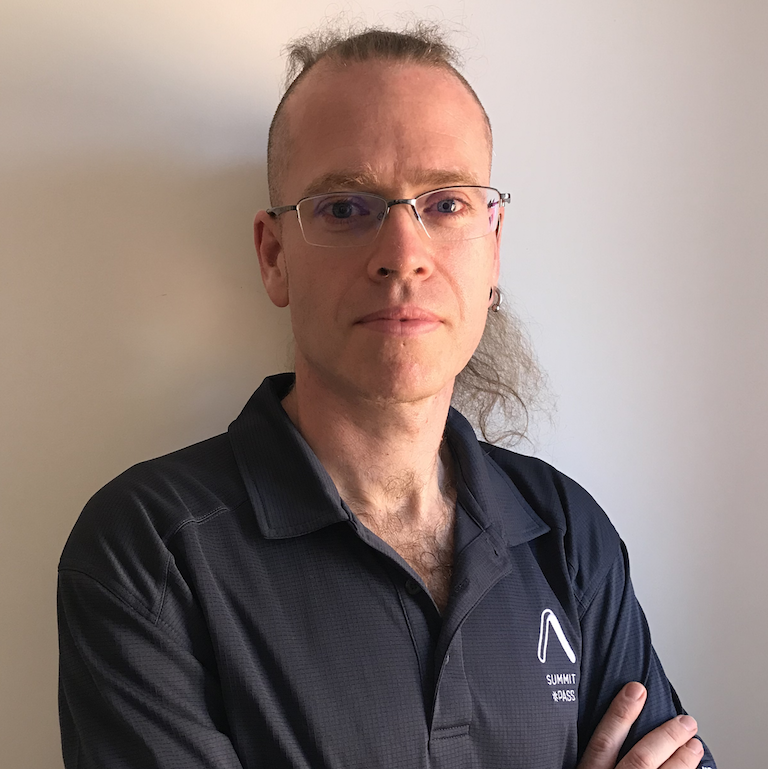 Stuart Moore
stuart@stuart-moore.com
@napalmgram
https://stuart-moore.com
20+ years pushing data around many platforms using whatever tools he can find
Organises DataRelay, Nottingham SQL Server User Group and PowerSherll Usergroup, and Nottingham Global Azure Bootcamp
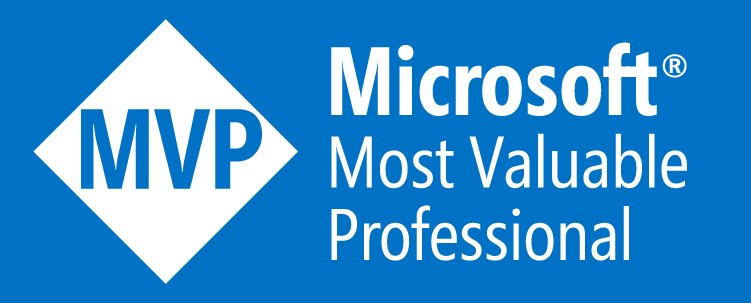